Острая сердечно-сосудистая недостаточность
Преподаватель
Башков Леонид Леонидович


Смоленск 
2023
Сосудистая недостаточность
Острая сосудистая недостаточность (ОСН) - это состояние, связанное с изменением тонуса кровеносных сосудов 
и сопровождается нарушением кровообращения головного мозга, что проявляется нарушением сознания. 
Она проявляется в виде 3-х клинических форм: обморок, коллапс, шок.
Сосудистая недостаточность
ОБМОРОК
Преходящее, часто не полное, нарушение сознания, связанное 
с временным снижением (до 50%) мозгового кровотока, из-за кратковременного  спазма сосудов головного мозга, и уменьшению его оксигенации.
Сосудистая недостаточность
ОБМОРОК
Провоцирующие факторы: внезапный стресс, испуг, сильная боль, психическая травма и др.
Могут быть предвестники: слабость, головокружение, потемнение в глазах, тошнота, рвота и др. 
Характерны: синусовая брадикардия при нормальном АД.
Сосудистая недостаточность
ОБМОРОК. НЕОТЛОЖНАЯ ПОМОЩЬ
Цель – расширение сосудов головы, 
и улучшение притока крови к головн. мозгу
уложить с приподнятыми ногами,
обеспечить свободное дыхание,
обрызгать лицо холодной водой, похлопать по щекам (до покраснения);
вдыхание возбуждающих средств,
проверить основные жизненные функции.
Быстрое восстановление сознания в горизонт. положении подтверждает диагноз - обморок.
Сосудистая недостаточность
КОЛЛАПС
Падение сосудистого тонуса и относительн. уменьшением ОЦК, из-за расширения сосудов таз. органов и нижних конечност.
ПРИЧИНЫ
острые инфекции, 
болезни эндокринной и нервной системы, 
экзогенные интоксикации, 
острые заболевания органов брюшной полости,
передозировка лек. средств (ганглиоблокаторы, гипотензивные),
спинномозговая и эпидуральная анестезия.
Сосудистая недостаточность
КОЛЛАПС. Признаки
головокруж. или потеря сознания, 
кожа бледная покрыта холодным потом, акроцианоз,
дыхание поверхност., учащенное, 
синусовая тахикардия?
сред.АД сниж. до 60-70 мм рт.ст. (N80-90)
     среднееАД = диас.АД + пульс.АД / 3
    Пульсовое АД = Сис.АД – Диас.АД
Сосудистая недостаточность
КОЛЛАПС. НЕОТЛОЖНАЯ ПОМОЩЬ
Цель – увеличить венозный возврат 
и сердечный выброс
уложить с приподнятыми ногами,
инфузия 0,9% NaCl,
сосуд.актив. пр-ты (мезатон, эфедрин),
дых. аналептики (кордиамин, кофеин, камфара, + преднизолон),
сердечные гликозиды,
противоаритмические препараты.
Острая сердечная недостаточность
Прогрессирующее снижение насосной функции сердца (главным образом - ЛЖ) и появлением вторичных признаков сердечной дисфункции. 
к ОСН относят: 
острая правожелуд. недостат. (ОПЖН), 
острая левожелуд. недостат. (ОЛЖН), 
кардиогенный шок (КШ), который может сочетаться ОЛЖН,
Острая левожелуд. недостаточность
Патогенез
Левое сердце не способно перекачать кровь из малого круга - в большой
застой крови в малом кругу, 
выпот в лёг. ткань серозн жид-сти,
образование отёка: 
 интерстициальн при серд. астме,
 альвеолярный - при отёке лёгких.
Острая левожелуд. недостаточность
ПРИЧИНЫ
инфаркт миокарда, 
аритмии,
гипертонический криз,
клапанные пороки,
перегрузка кровообращения (массивная инфузия при сердечной слабости).
Острая левожелуд. недостаточность
СЕРДЕЧНАЯ АСТМА. Патогенез
повышение давления в левом предсердии,
повышение давления в лёгочных капиллярах,
выпотевание жидкости в  интерстициальное простр-во.
Острая левожелуд. недостаточность
СЕРДЕЧНАЯ АСТМА. Патогенез
отёк слизистой бронхов,
спазм бронхов, 
повышение содержание CO2 и понижение О2 в артер. крови,
раздражение дыхательного центра (одышка).
Острая левожелуд. недостаточность
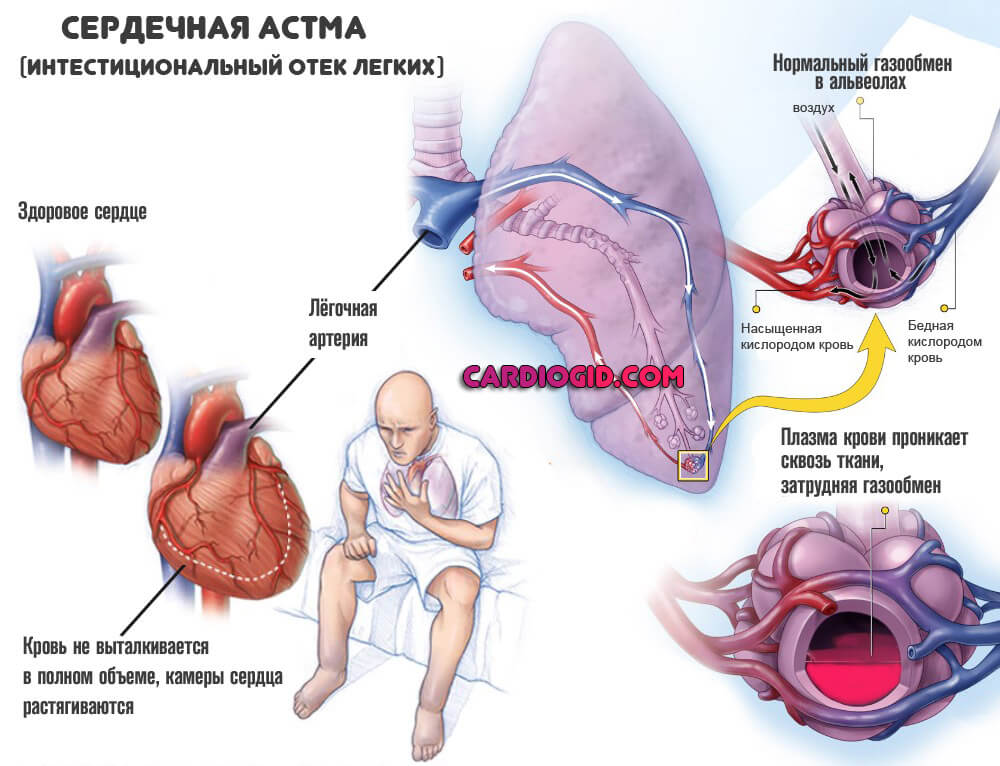 Острая левожелуд. недостаточность
Сердечная астма. Признаки
ночью после физ. или нервн напряж,
просыпается от удушья с кашлем и свистящим дыханием,
страх смерти,
одышка,
тахикардия,
вынужденное положение (сидя, стоя).
Острая левожелуд. недостаточность
Альвеолярный отёк. Патогенез
Выпотевание серозной жидкости в просвет альвеол,
белковый транссудат вспенивается воздухом, (объём пены до 3-х литров),
пропотевание эритроцитов -- розовая пена.
Острая левожелуд. недостаточность
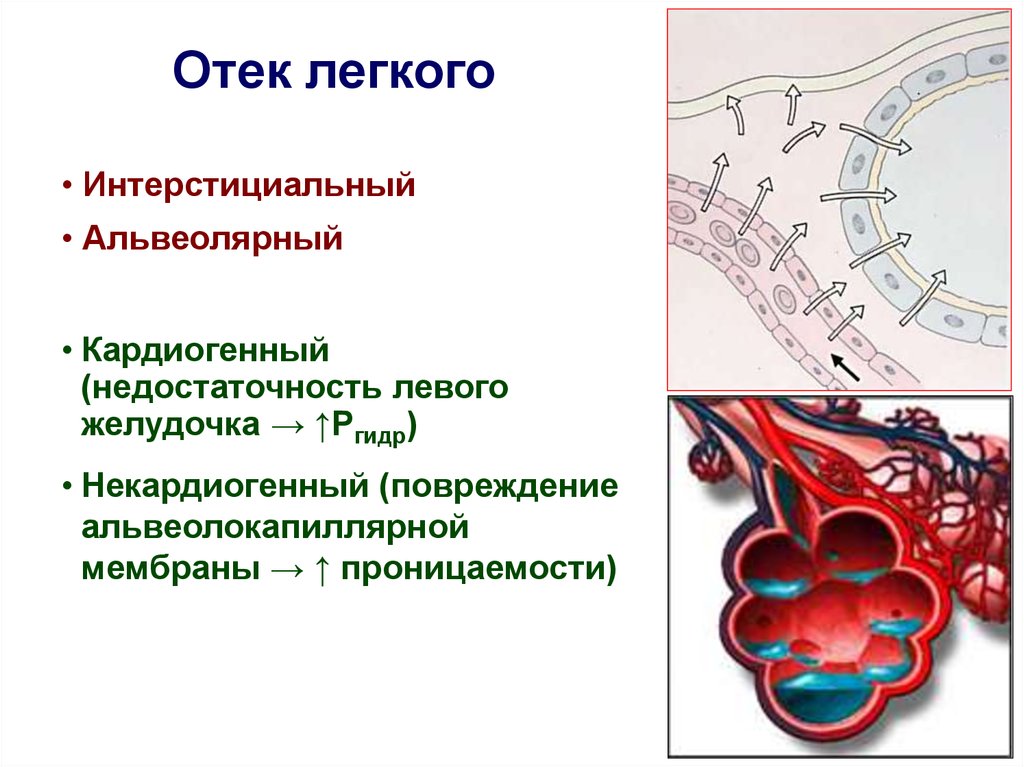 Острая левожелуд. недостаточность
Альвеолярный отёк. Патогенез
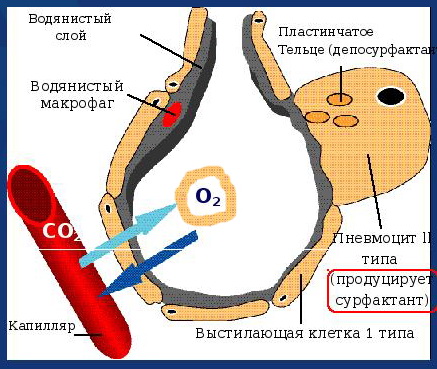 Острая левожелуд. недостаточность
Альвеолярный отёк. Признаки
мучительное удушье и боль в груди, 
дыхание резко учащено, 
клокочущие хрипы (слышны на расстоянии), 
пенистая мокрота (светлая или розовая),
разнокалиберные влажные хрипы, 
цианоз, 
набухание шейных вен.
Острая левожелуд. недостаточность
Неотложная помощь при ОЛЖН
Сниж. притока крови к сердцу.
Пеногасители.
Диуретики.
Нитраты. 
Наркотические анальгетики.
Антикоагулянты.
Острая правожелуд. недостаточность
Причины ОПЖН
тромбоэмболия лёгочной артерии;
приступ бронх. астмы с развитием острой эмфиземы лёгких;
инфаркт правого желудочка;
инфаркт миокарда нижней локализации
Острая правожелуд. недостаточность
Тромбоэмболия лёгочной артерии (ТЭЛА)
Перекрытие просвета ствола или ветвей ЛА эмболом (тромбом), и уменьшение кровотока в лёгких.
Источник – вены таза, нижних конечност.
Предрасполагающие факторы: иммобилизация, обширные операции и травмы, беременность и послеродовый период, новообразования, варикозная болезнь, гиперкоагуляция, ожирение.
Провоцирующие факторы: натуживание, резкое движение.
Острая правожелуд. недостаточность
Тромбоэмболия лёгочной артерии (ТЭЛА)
Клинические признаки
боли  за грудиной,
гипотензия (низкий сердеч выброс),
тахипноэ,
цианоз верхней половины туловища, 
набухание и пульсация вен шеи, 
увеличение печени (острое переполнение кровью).
Острая правожелуд. недостаточность
Тромбоэмболия лёгочной артерии (ТЭЛА)
Диагностика
     ЭКГ:
острая перегрузка правого желудочка,
признаки инфаркта правого желудочка.
Острая правожелуд. недостаточность
ТРОМБОЭМБОЛИЯ ЛЁГОЧНОЙ АРТЕРИИ (ТЭЛА) Неотложная помощь
Кислород 100% объёмом 4-8 л/мин.;
В/вено инфузия 0,9% NaCl и др.;
При артериальной гипотензии: допамин или норэпинефрин, в/в капельно, до стабилизации АД.
Тромболизис и гепарин 10 000 ЕД в/в струйно, 
обезболивание: морфин 10 мг, фентанил 0,01 мг,
нейролептики (дроперидол 2,5-5 мг) внутривенно.
При бронхоспазме – аминофиллин 2,4% 5-10 мл.
При нарушение витальных функций - ИВЛ.
Кардиогенный шок
Вариант ОЛЖН связанный со значительным повреждением миокарда и развитием органной гипоперфузии. Неспособность сердца обеспечить приемлемый уровень АД.
Основные клинические варианты КШ
1. Истинный кардиогенный шок. 
2. Рефлекторный шок. 
3. Аритмогенный шок.
Кардиогенный шок
Основная причина (80%) КШ – острый ИМ с поражением 40% объёма сердечной мышцы. 
ПРИЗНАКИ
боль «сжимающая», «разрывающая», 
гипотензия более 30 минут (cАД < 90 mmHg), 
пульс очень частый, слабого наполнения и напряжения, в тяжёлых случаях не пальпируется.
Тоны сердца глухие, часто аритмичные,
высокие ЦВД,
сочетание с кардиогенным отёком лёгких.
Кардиогенный шок
НЕОТЛОЖНАЯ ПОМОЩЬ
горизонтальное положение с приподнятым ножным концом;
устранить гиповолемию с инотропной поддержкой (допамин, добутамин, норадреналин);
при АД выше 100 мм рт.ст., в/в нитраты;
лечение инфаркта миокарда (купирование боли, восстановл. коронарного кровотока, восстановление ритма и др.);
ингаляция 100% кислорода (использовать пеногасители!); 
обезболивание – морфин дробно по 2 мг;
антикоагулянты;
доставка в стационар на носилках с инфузией вазопрессоров;
контроль жизненно важный функций.